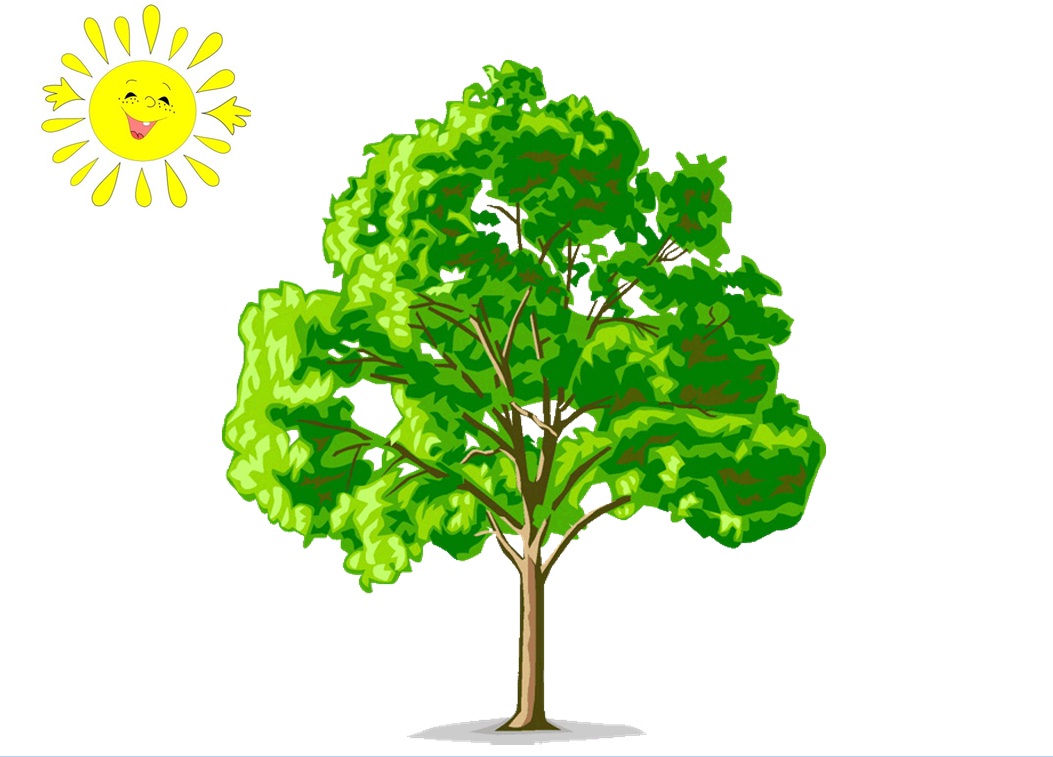 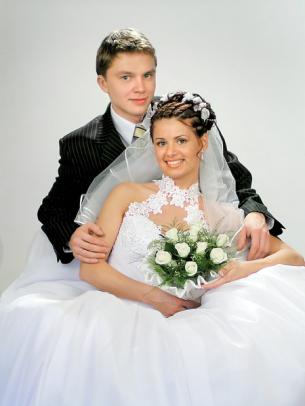 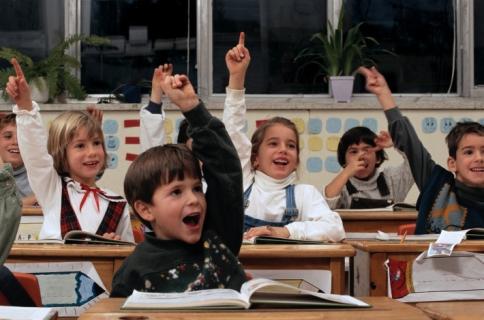 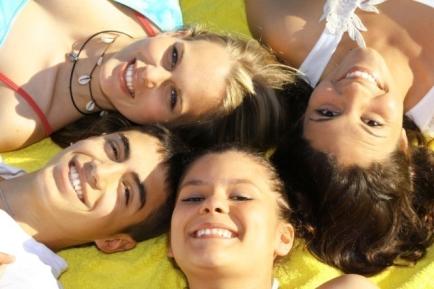 друзья
молодожены
одноклассники
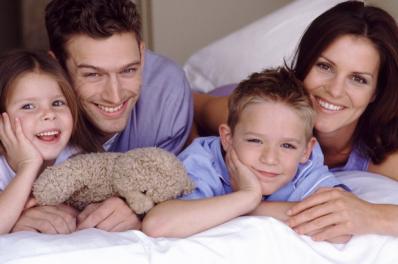 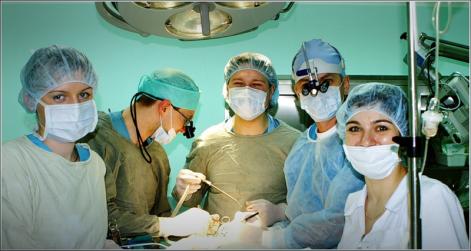 семья
Операционная бригада
Рабочая бригада
Семья.Родственные отношения.
Глава семьи - человек, который принимает ответственные решения, на которого можно положиться в трудный момент.
Муж мамы
Папа/отчим
Жена папы
Мама/мачеха
Отец папы или мамы
Дедушка
Мама папы
или мамы
Бабушка
Сын папы
и мамы
Брат
Сестра
Дочь папыи мамы
Сестра папыили мамы
Тетя
Брат папыили мамы
Дядя
Родственники
кровные
некровные
Мои родственники
Семья - самое главное в жизни